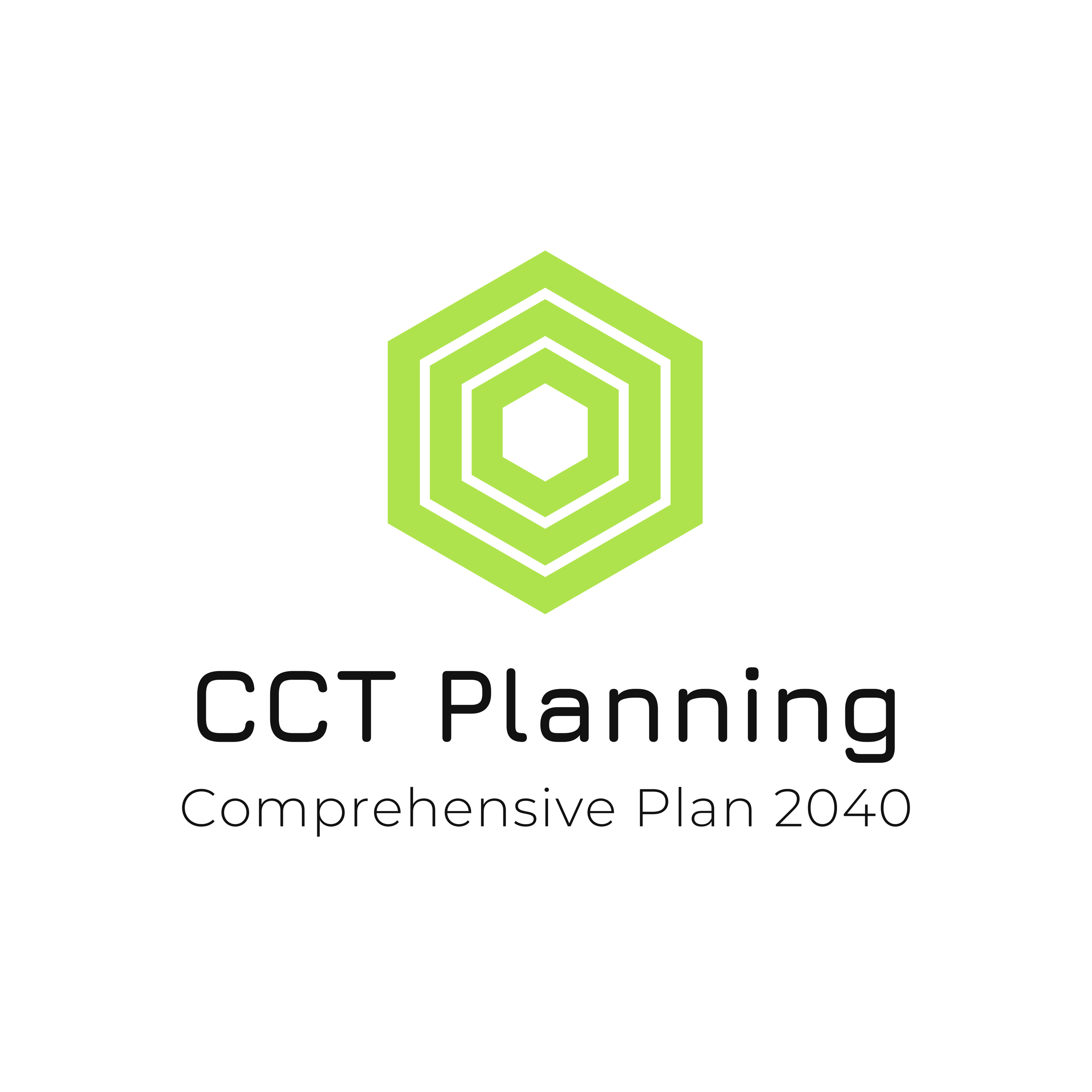 William J. Marchand
CCT Planning Functions
CCT Planning ProjectsPast &Present
Population Study Project Development
Why do a Study?
Why outsource?
Project Outcomes
ContactInformation